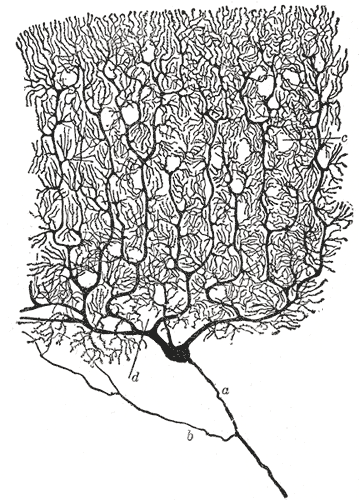 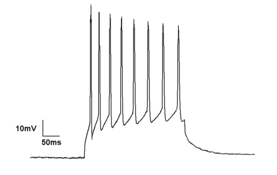 Phys 102 – Lecture 9
RC circuits
1
Recall from last time...
We solved various circuits with resistors and batteries (also capacitors and batteries)
+
+
R1
ε
R2
R3
What about circuits that combine all three...
...RC circuits
?
R1
R1
ε1
ε2
ε
+
+
R3
R2
C
Phys. 102, Lecture 8, Slide 2
RC circuits
Circuits that store and release energy controllably...
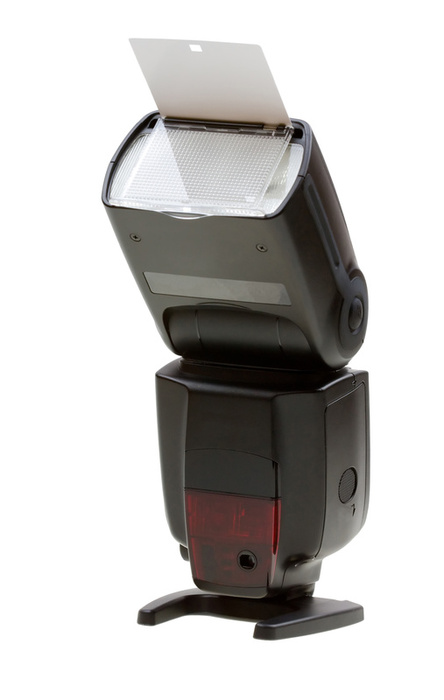 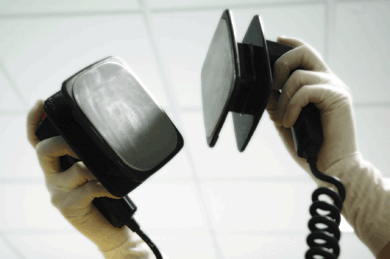 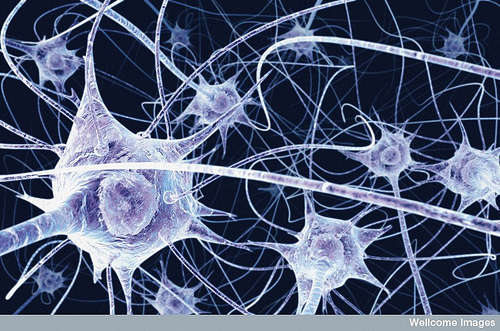 Camera flash
Defibrillator
Nerve cells
Phys. 102, Lecture 7, Slide 3
Today we will...
Learn about RC circuits
Charge on capacitors cannot change instantly,
so behavior of RC circuit depends on time
Analyze RC circuits under different situations
Charging capacitors at short/long times
Discharging capacitors at short/long times
Time dependence
Apply these concepts
Nerve cells and nerve impulses (action potential)
Phys. 102, Lecture 7, Slide 4
Charging capacitor
Initially the capacitor is uncharged (Q0 = 0)
At t = 0 we close switch S1.
+Q
R
+
Immediately after:
Current I0 flows around loop, through C No charge on C (Q0 = 0)
–Q
ε
C
I
S1
S2
After a long time (t = ):
Charge on C builds until VC = ε. Current decreases to zero (I = 0)
Phys. 102, Lecture 7, Slide 5
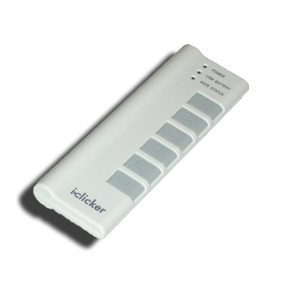 ACT: CheckPoint 1.1
Both switches are initially open and the capacitor is uncharged. What is the current through light bulb 1 right after switch S1 is closed?
2
1
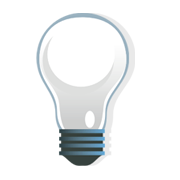 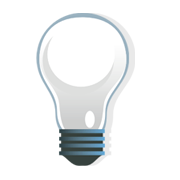 2R
R
C
+
ε
Ib = 0
 Ib = ε/3R
 Ib = ε/2R
 Ib = ε/R
S1
S2
DEMO
Phys. 102, Lecture 7, Slide 6
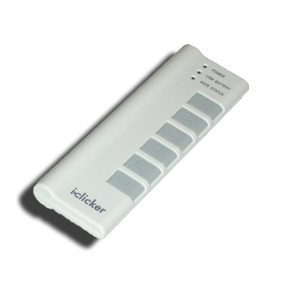 ACT: charging
Both switches are initially open and the capacitor is uncharged. What is the voltage across the capacitor a long time after switch S1 is closed?
2
1
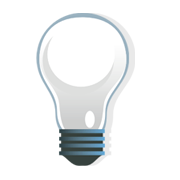 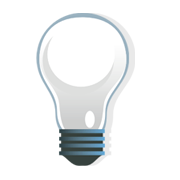 2R
R
C
+
ε
VC = 0
 VC = ε/2
 VC = ε
 VC = 2ε
S1
S2
DEMO
Phys. 102, Lecture 7, Slide 7
Discharging capacitor
Initially the capacitor is fully charged (Q0 = Cε)
At t = 0 we close switch S2.
R
+
Immediately after:
Current I0 driven around loop, through C Charge on C from before (Q0 = Cε)
ε
C
S1
S2
After a long time (t = ):
Charge on C dissipates until VC = 0. Current decreases to zero (I = 0)
Phys. 102, Lecture 7, Slide 8
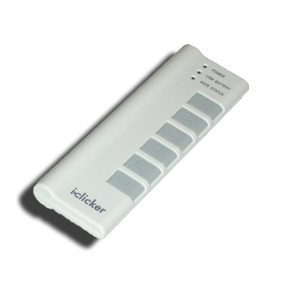 ACT: CheckPoint 1.5
After S1 has been closed for a long time, it is opened and S2 is closed. What is the current through light bulb 2 right after S2 is closed?
2
1
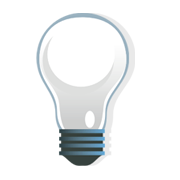 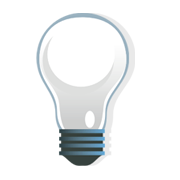 2R
R
C
+
ε
Ib = 0
 Ib = ε/3R
 Ib = ε/2R
 Ib = ε/R
S1
S2
DEMO
Phys. 102, Lecture 7, Slide 9
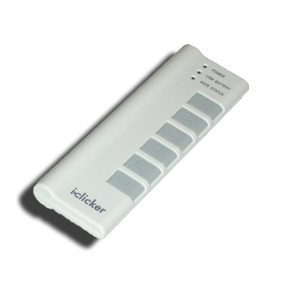 ACT: RC circuit practice
Now both S1 and S2 are closed. What is the current through light bulb 2 a long time after both switches are closed?
2
1
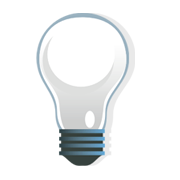 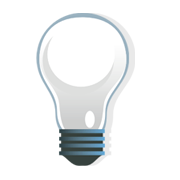 2R
R
C
+
ε
Ib = 0
 Ib = ε/3R
 Ib = ε/2R
 Ib = ε/R
S1
S2
DEMO
Phys. 102, Lecture 7, Slide 10
Summary: charging & discharging
Charge (and therefore voltage, since VC = Q/C) on capacitors cannot change instantly
Short term behavior of capacitor:
If the capacitor is charging, current I drives charge onto it, and Q increases (acts like a wire)
If the capacitor is discharging, current I drives charge off of it, and Q decreases (acts like a battery)
Long term behavior of capacitor:
If the capacitor is fully charged, I = 0 and Q is maximum (acts like an open circuit)
If the capacitor is fully discharged, I = 0 and Q is minimum (acts like an open circuit)
Phys. 102, Lecture 7, Slide 11
Nerve cell equivalent circuit
Neurons have ion channels (K+,Na+, and Cl–) that pump current into and out of cell (it is polarized). Cell membrane also has capacitance
Vout
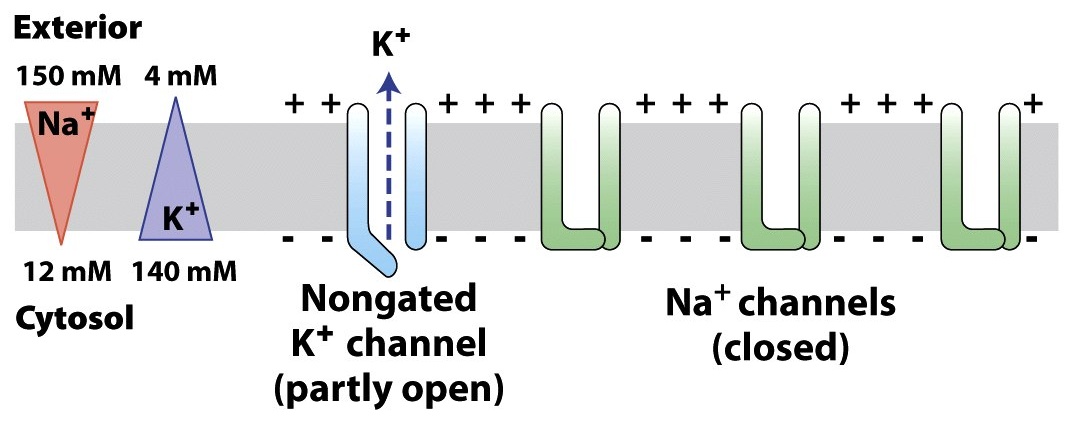 IK
ICl
INa
Vin
Vout
S
RCl
RK
Cm
RNa
+
+
εK
εCl
εNa
+
Phys. 102, Lecture 8, Slide 12
Vin
Action potential
At rest, Na+ channels in cell are closed. When stimulated, the cell’s voltage increases (depolarization). If a threshold is exceeded, the Na+ channels open & trigger a nerve impulse (action potential)
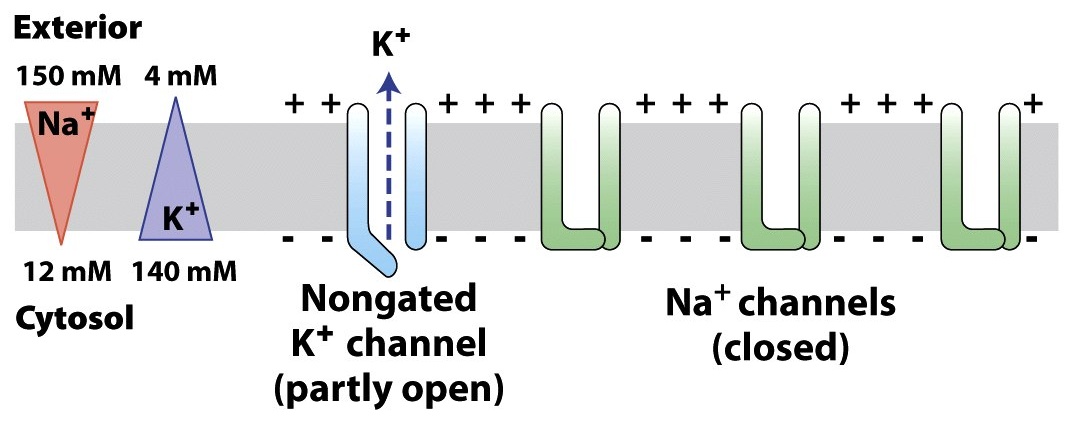 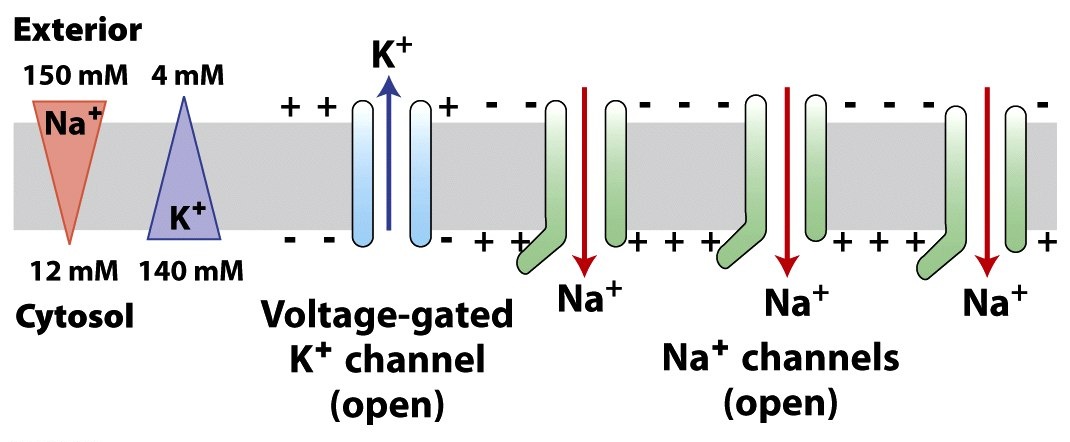 IK
INa
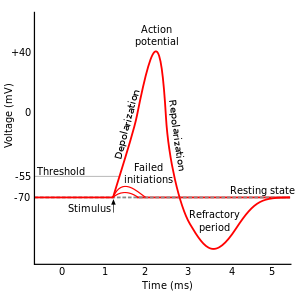 S
RK
Cm
RNa
+
εK
εNa
+
Phys. 102, Lecture 7, Slide 13
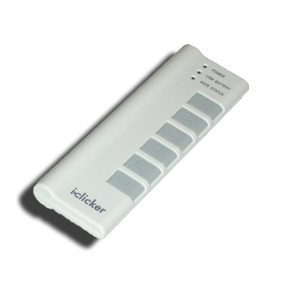 ACT: Resting state of neuron
Vout
The neuron has been in resting state for a long time. What is the voltage across the membrane capacitance?
+Q
S
–Q
RK
Cm
RNa
VC > εK
 VC = εK
 VC < εK
+
εK
εNa
+
Vin
εK = 70 mV, εNa = 60 mV, 
RK = 2 MΩ, RNa = 0.4 MΩ, Cm = 300 pF
Phys. 102, Lecture 7, Slide 14
Calculation: action potential I
Vout
Some time ago, the cell was stimulated and depolarized to –60 mV, less than threshold to open Na+ channels. What happens next?
S
RK
Cm
Immediately after:
No current through Na+ channel
Current IK driven by K+ channel
Charge Q0 on Cm from VC = 60 mV
RNa
+
εK
εNa
+
Vin = –70 mV
Vin = –60 mV
εK = 70 mV, εNa = 60 mV, 
RK = 2 MΩ, RNa = 0.4 MΩ, Cm = 300 pF
After a long time:
Current IK decays to 0
Charge on Cm returns to rest value
Phys. 102, Lecture 7, Slide 15
RC circuit time dependence
Charging:
Discharging:
+Q
R
+
–Q
ε
Charge builds up:
Charge decays:
C
I
Current decays:
Current decays:
DEMO
Q, I
Q, I
I0
Q
I0
Note that RC has units of time!
R×C = [V]/[I] × [Q]/[V] = [Q]/[I] = [t]
Q0
t
t
Phys. 102, Lecture 7, Slide 16
Myelinated nerve cells
Action potentials propagate down nerve cell at rate determined by the cell’s RC time constant.
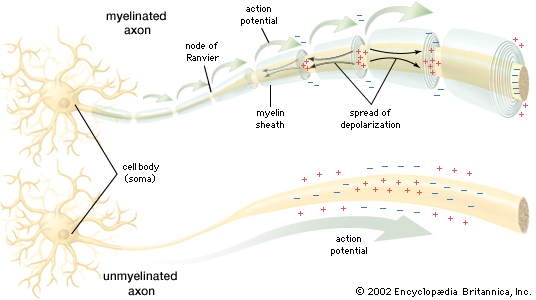 With very few exceptions (ex: C fibres) human neuron fibres are myelinated. Myelin reduces C, decreasing time constant & increasing propagation speed.
Many neurodegenerative diseases (ex: MS) cause progressive de-myelination.
Phys. 102, Lecture 7, Slide 17
[Speaker Notes: C fibres are not myelinated. They are called “pain fibres” and associated with “slow pain” response]
Calculation: action potential I
How long does the cell take to return to 90% of its resting voltage?
V (mV)
Cell voltage Vin – Vout = –VC = –Q/C:
0
t (ms)
Take natural log of both sides:
“Failed initiation”
–60
–70
Resting state
Stimulus
Phys. 102, Lecture 7, Slide 18
Calculation: action potential II
Vout
Now, the cell was stimulated and depolarized to –50 mV, over the threshold to open Na+ channels. What happens next?
S
RK
Cm
Immediately after:
Current INa through Na+ channel
Current IK driven by K+ channel
Charge Q0 on Cm from before
IK
RNa
INa
+
εK
εNa
+
Vin = –50 mV
εK = 70 mV, εNa = 60 mV, 
RK = 2 MΩ, RNa = 0.4 MΩ, Cm = 300 pF
Phys. 102, Lecture 7, Slide 19
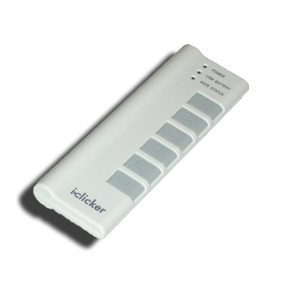 ACT: action potential II
Vout
A long time after stimulating the cell, which statement below holds TRUE?
S
RK
Cm
All currents are 0 
The currents IK = INa ≠ 0
Voltage across Cm is 0
RNa
+
εK
εNa
+
Vin
εK = 70 mV, εNa = 60 mV, 
RK = 2 MΩ, RNa = 0.4 MΩ, Cm = 300 pF
Phys. 102, Lecture 7, Slide 20
Action potential summary
If the stimulus exceeds –55 mV, the Na+ channels open, depolarize the cell & trigger an action potential.
V (mV)
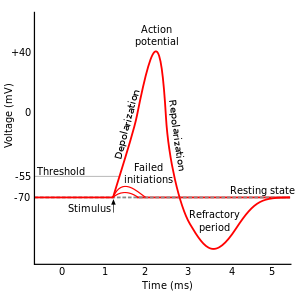 +40
0
t (ms)
Action potential
“Failed initiation”
–55
Threshold
Resting state
–70
Once a +40 mV potential is reached, the Na+ channels close again & the cell repolarizes to its resting potential.
Phys. 102, Lecture 7, Slide 21
Summary of today’s lecture
RC circuits depend on time
Charge on capacitors cannot change instantly
Short/long times & charging/discharging
t = 0: I flows Q onto/off of C, Q increases/decreases (charging/discharging)
t = : I through C decays to 0, Q reaches maximum/minimum (charging/discharging)
τ = RC: provides time to charge/discharge
Next week magnetism!
Phys. 102, Lecture 8, Slide 22